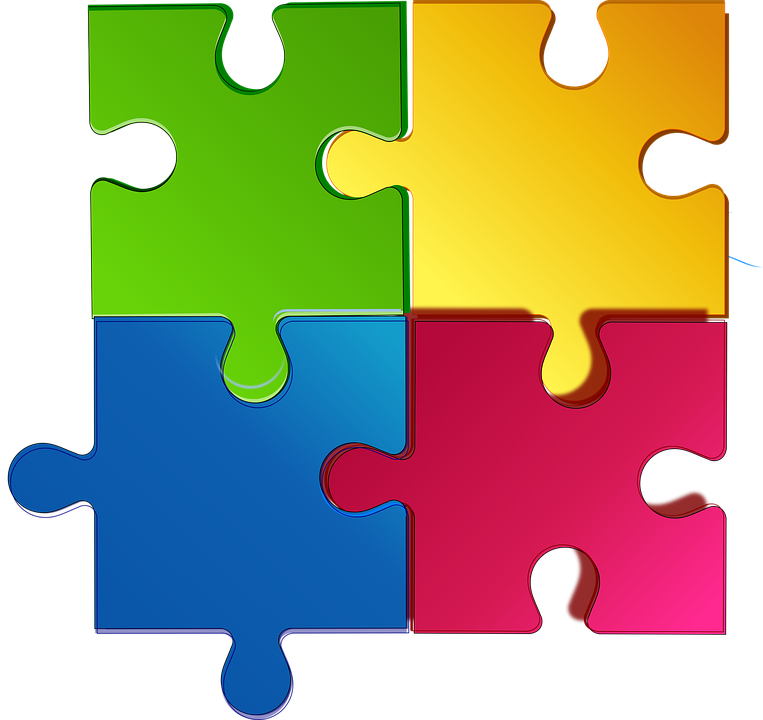 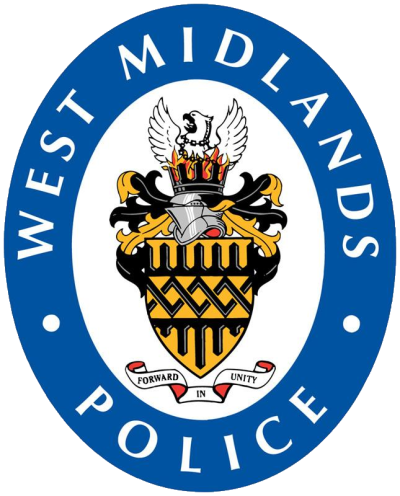 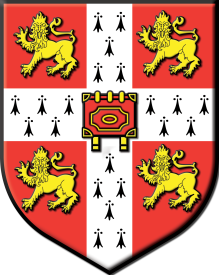 Operation Jigsaw
 
Prevent for OCG’s   

Results


DCS John Denley & Dr Barak Ariel
With
Richard Agar, Ronan Tyrer and Paul Foster

10 Aug 2017
The WMP Prevent  experiment
In Sacramento, CA, Ariel and Englefield (2014) targeted offenders, with an aim of reducing their offending behaviour and their co-offenders

50% fewer arrests in the target population (‘focused deterrence’)
50% fewer arrests in co-offending population (no action taken)

Can the same be done with WMP?
Research settings
No One View
 Operating Level 1 – Level 3 
 Increased Risk
 Current Threat
 SIO lead
Organised crime is big business - even the most conservative estimates form OCGM (which assumes 144 OCGs are not earning any money) suggests that the organised crime population of the West Midlands holds assets exceeding £125,875,000
You cannot arrest your way out of this problem – of  2,219 organised criminals in the WM region – only  219 are in prison and 10 are on lifetime offender management
Good evidence shows short prison sentences increases the totality of an individual’s offending across their criminal lifespan
Lots of programmes aimed at prevention before people become prolific offenders (vulnerability, terrorism, public protection) but lack of evidence to support the hypothesis that “prevention works” undermines ability of police to confidently redirect resources from pursue activity to prevent activity.
RCT Objectives
No One View
 Operating Level 1 – Level 3 
 Increased Risk
 Current Threat
 SIO lead
Targeting: Develop a predictive tool that can identify and prioritise individuals who pose greatest future threat to communities of WMP
Central actors identification

Testing: Develop programs to mitigate this threat
Police-led prevent interventions
Third-sector prevent intervention

Tracking: chase every £ to assess cost-effectiveness
Causes of organised crime
No One View
 Operating Level 1 – Level 3 
 Increased Risk
 Current Threat
 SIO lead
No single cause or cure

Occurs when individual or group has motive and either a need or desire

Motives = Money, sexual gratification, belief in a cause, belonging
Need = a need to achieve at least on of the above
Need arises form vulnerability –  requires prevent programme that removes need

Desire = a desire to obtain more of at least one of the above
Desire arises from a rational choice – require prevent programme that changes psychology / mind-set

Treatment needs to be cognisant of both possibilities and tailor intervention accordingly
Data
No One View
 Operating Level 1 – Level 3 
 Increased Risk
 Current Threat
 SIO lead
OCGM Tracker
Not perfect, but this is the operational tool currently in our hands 


Social Network Analysis 
With whom are these OCGM’s offending, and who are NOT already OCGMs?
(remember, our primary objective is to PREVENT, not to PURSUE)
But wouldn’t it be awesome if an axillary outcome is pursue?
Scientific Approach
No One View
 Operating Level 1 – Level 3 
 Increased Risk
 Current Threat
 SIO lead
RCTs are generally recognised as ‘the gold standard’ of evaluation research (Farrington 2003) 

Randomised Controlled Trial methodology used to assess causal inference between treatment received and offending behaviour

Random assignment of entire OCG, to avoid treatment contamination

The sample size in this RCT was far bigger than statistically required.

More reliable than before an after analysis as an individuals offending rates vary throughout a year and reduce over a criminals life cycle
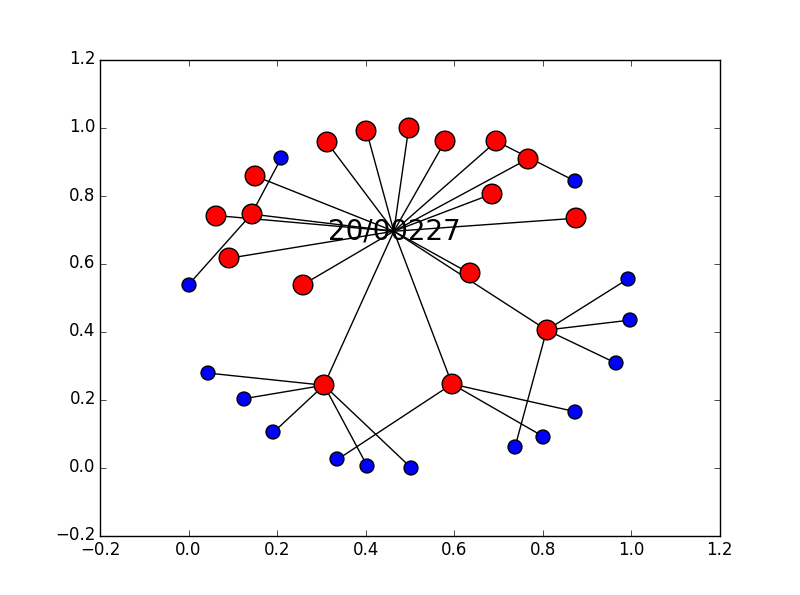 Treatment programmes
No One View
 Operating Level 1 – Level 3 
 Increased Risk
 Current Threat
 SIO lead
Exclusion criteria: persons “too dangerous” + already subject to another major treatment  

Randomisation of remaining offenders into one of three groups:
Police-led programme 
Private-led programme
Control group
Treatment programmes
No One View
 Operating Level 1 – Level 3 
 Increased Risk
 Current Threat
 SIO lead
Developing three programs, based on existing best practice, focussed on deterrence, desistance, defiance and disruption:

200 people allocated to  Police-led program – Force CID / LPU
200 people allocated to  Private-led program – Catch 22
200 people allocated to Social-media program – Force CID
200 people remain subject to current policing response

Each program to run for twelve months

Individually tailored disruption plans for non-compliance
Treatment programmes
No One View
 Operating Level 1 – Level 3 
 Increased Risk
 Current Threat
 SIO lead
Each programme to run for twelve months 

Individually tailored disruption plans for non-compliance (the stick)

All results captured via tablets to enable monitoring of treatment integrity
Treatment Integrity
No One View
 Operating Level 1 – Level 3 
 Increased Risk
 Current Threat
 SIO lead
Between 68 – 78% of people either undertook this treatment or knew we were trying to locate them and were actively avoiding contact
We cannot determine how many of the other individuals were passively avoiding contact or unaware of the treatment
Following all contacts the Snap Survey was completed along with Corvus IOM Pages being updated
The second phase was making referrals (carrot), if required to provide any support or guidance, addressing any of the 9 offending pathways   
In terms of referrals not all of the individuals that were contacted (currently 108) required help/support or guidance, approximately only 20-25% of individuals required support or guidance
Evaluation
No One View
 Operating Level 1 – Level 3 
 Increased Risk
 Current Threat
 SIO lead
Evaluate impact of treatments on reoffending 
by individuals 
Co-offenders in the OCG 
Entire OCG

Cost-benefit-analysis of each treatment (TBD)

Cost-benefit-analysis of FCID prevent team (TBD)
Results So Far
The “Recruits”
Eligible N = 2,253
Control Group = 235		business as usual
Police-Led Group = 219		premium service
Third-Party Group = 219	 	lesson learned=cannot be done
The “Recruits” – Baseline Comparability
The “OCGM”
Eligible N = 2,219

Control Group = 118		business as usual

Police-Led Group = 106		business as usual
The “OCGM” – Baseline Comparability
Recidivism  Recruits
Total arrests =
 184
Total arrests =
 222
Recidivism  OCGM
SECRET
1%
+31%
+43%
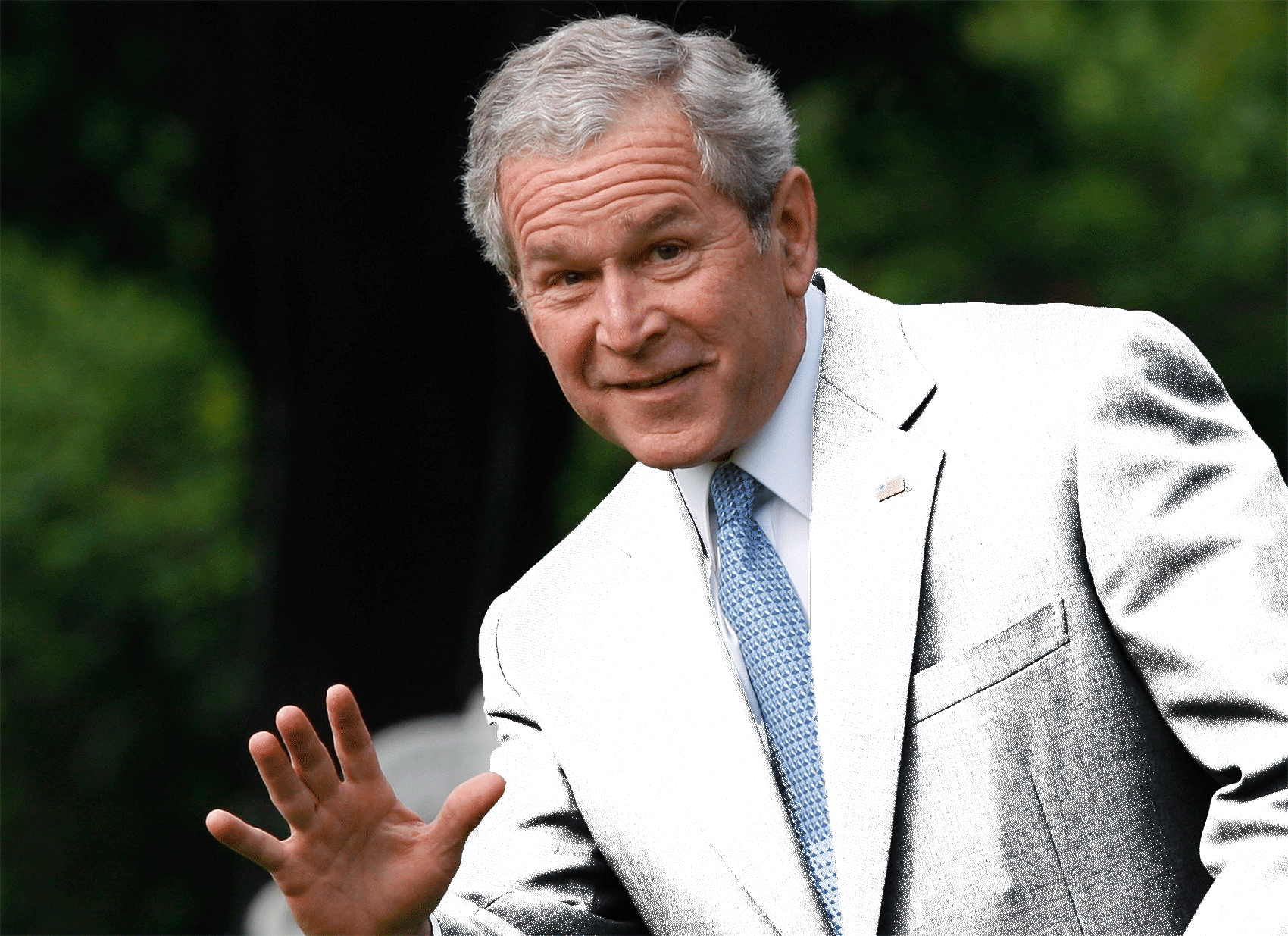 we will smoke them out of their holes; we will get them running and we'll bring them to justice
Findings - Summary
Third-sector interventions  challenging in this space 
Creaming 
Unwillingness of offenders to engage
Our SNA approach worked
“Deterrence and Desistance Messages” work  and we see the behavioural effect 
57% Reductions in offending by those we target (prevent)
Double the arrests by OCGMs (pursue)
Findings - Conclusions
It is the psychological impact of the police visiting the cohort that is likely to have had the greatest impact on reduced offending

It had an impact even though:
we know some officers did not have confidence that the tactic would work
the subjects convinced a lot of the officers that they were no longer offenders
we were unable to contact over 20%
only had 40 trigger plans to provide a stick as well as a carrot
A thought about the wider context: why did previous specific deterrence initiatives did not work?
No attempt to ignite desistance

Age of offenders much lower than ours

American targeted gangbangers are ‘a bit different’

No systematic application (i.e., no tracking of delivery)
Next Step - Analysis
Linking delivery to outcomes (“protocol based analysis”)
Is there a deterrence decay? (long-term effect measures)
The ‘total effect’ on OCGs
CBA
The big elephant in the room  the Tracker is not ideal
Next Step – Policy Implications
A straightforward tactic that can be generalised on a large scale
No need to worry about sorting out third-sector providers for managing change and pathway referrals
No need for additional intel or pursue tactics to monitor them after the visit
All you need is:
A reliable list of targets
The priority you are looking to tackle (in this case OCGM membership but could be burglaries, robberies, vehicle crime, etc.)
A clear script and a confident officer to go and do the prevent visits
Next Step – Policy Implications
In medical research, there is a moral imperative to quit experiments if the treatment group is doing exceedingly better than the control group, even if the RCT is not over yet.

Are we there?
If yes – stop the experiment
If no – continue with the experiment
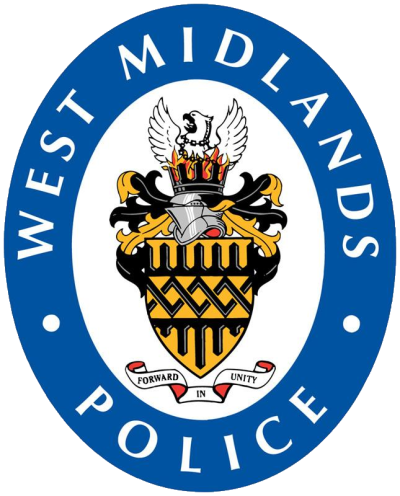 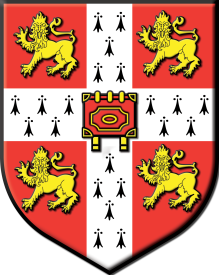 Operation Jigsaw
 
Prevent for OCG’s   

Results


DCS John Denley & Dr Barak Ariel
With
Richard Agar, Ronan Tyrer and Paul Foster

10 Aug 2017